Универсальные учебные действия. ГБОУ Школа №1161 Структурное подразделение №6
НОД
Образовательная деятельность в ходе режимных моментов
Универсальные учебные действия – способность ребенка к саморазвитию путем усвоения знаний через практическую деятельность, через «умение учиться».Способы формирования УУД в ДОУ:
1. Опираться  на ведущий вид деятельности дошкольников – игру, использовать игры с правилами, игровые ситуации;
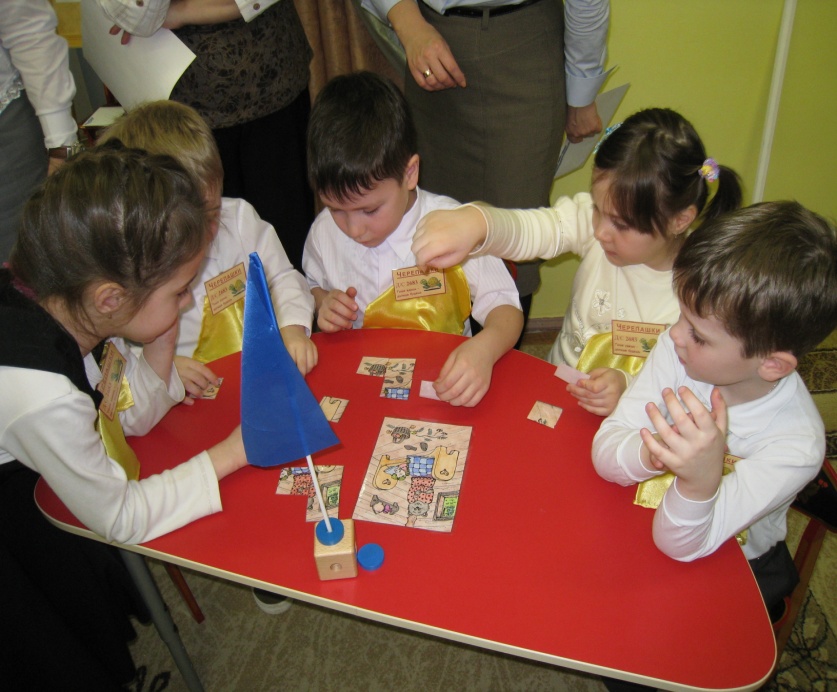 2. Включать дошкольников в активные виды деятельности: конструирование, рисование, моделирование, экспериментирование, исследование, и др.;
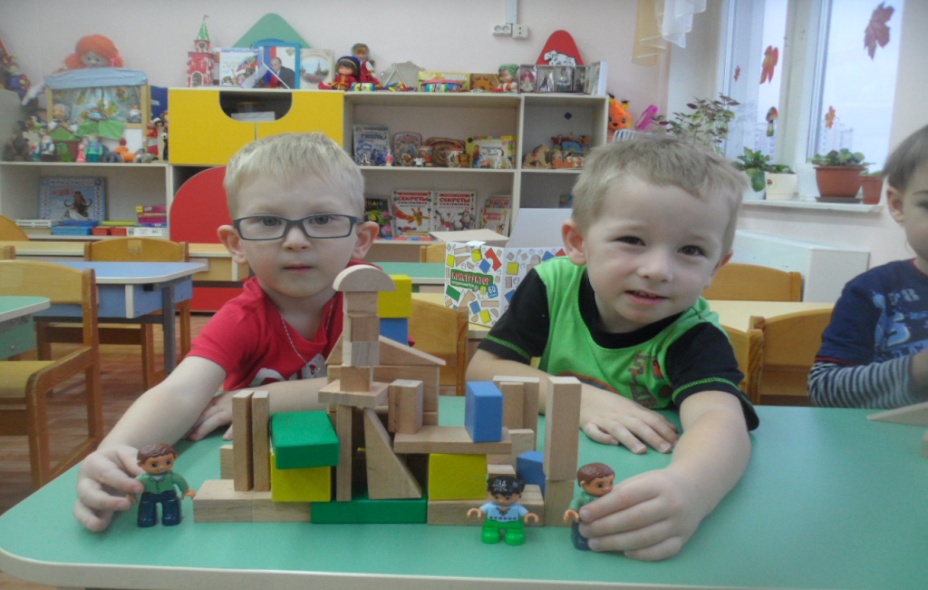 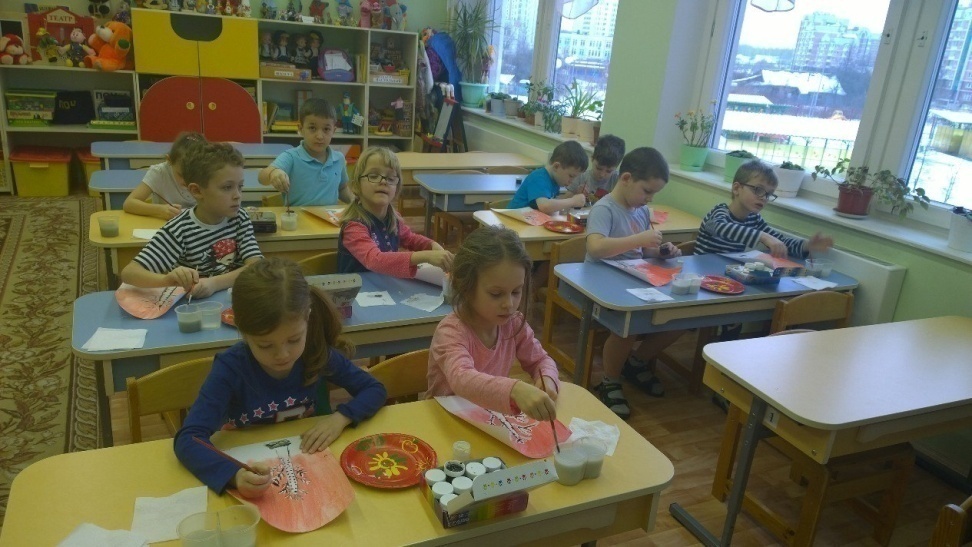 3. Максимально использовать метод поощрения: поощрять детей за активность, познавательную инициативу, интерес, стимулировать любознательность детей, любые усилия, направленные на решение задачи.
4.Тренировать  мыслительные операции – классификацию, анализ, синтез, сравнение, обобщение и др.;
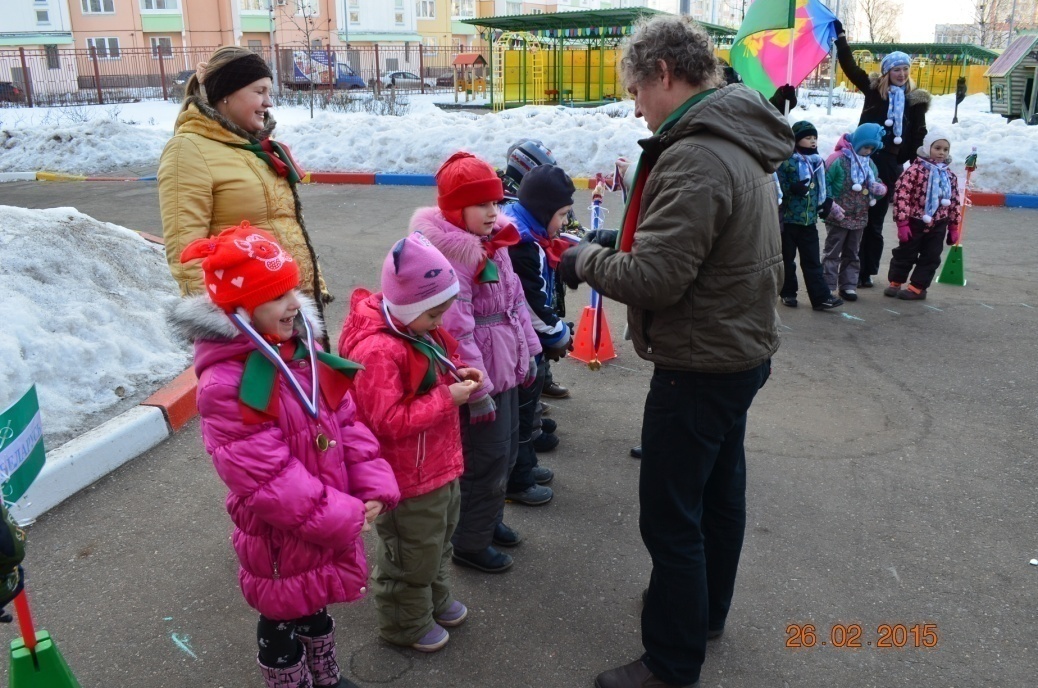 5. Развивать коммуникативные способности детей, вербальную и невербальную речь, творческие способности.
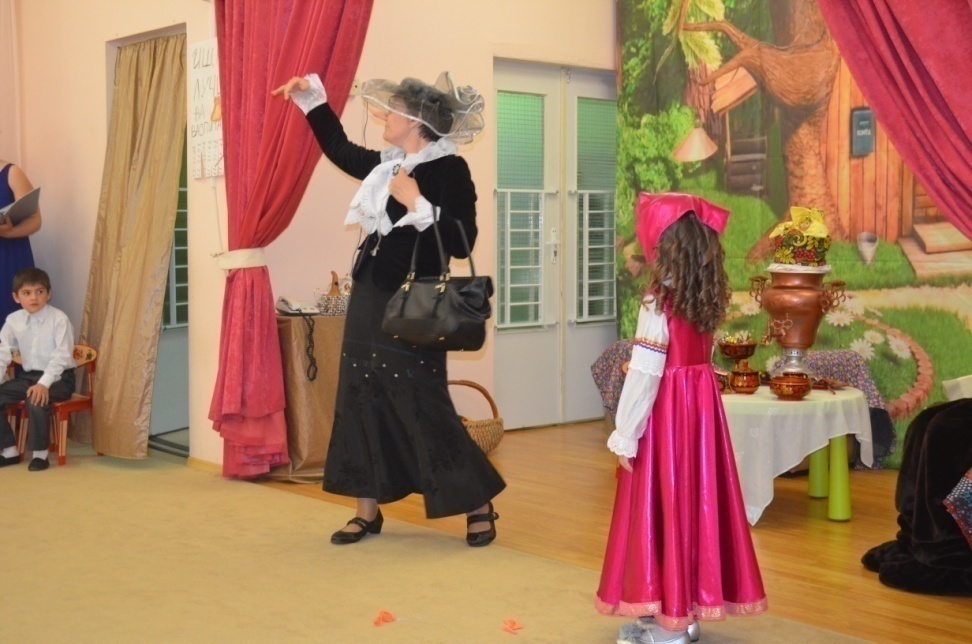 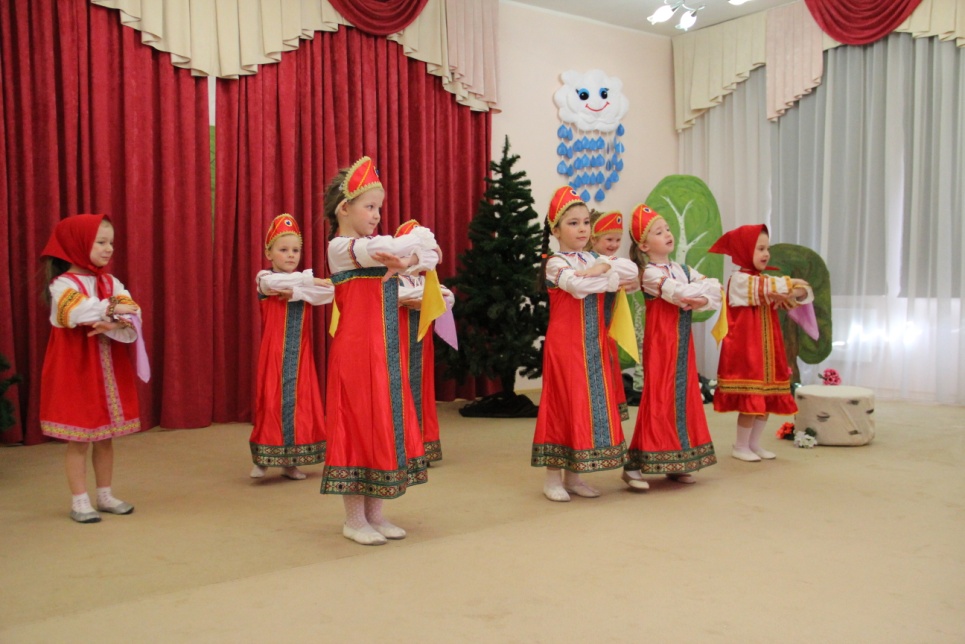 Предметно – развивающая среда позволяет успешно формировать     УУД:                            
личностные УУД (это оборудованный спортивный уголок в соответствии с требованиями,, зона для сюжетно-ролевых игр, дидактические игры и др.)
регулятивные УУД (в группах имеются уголки социально-эмоционального развития; кабинет педагога-психолога);
познавательные УУД (кабинет учителя – логопеда;, мини-музей; имеется площадка для изучения правил дорожного движения , уголок экспериментирования и др.);
коммуникативные универсальные действия (музыкальный зал; музыкальный уголок, уголок театрализованной деятельности, с различными видами театров, театральная студия «Сказка» и др).
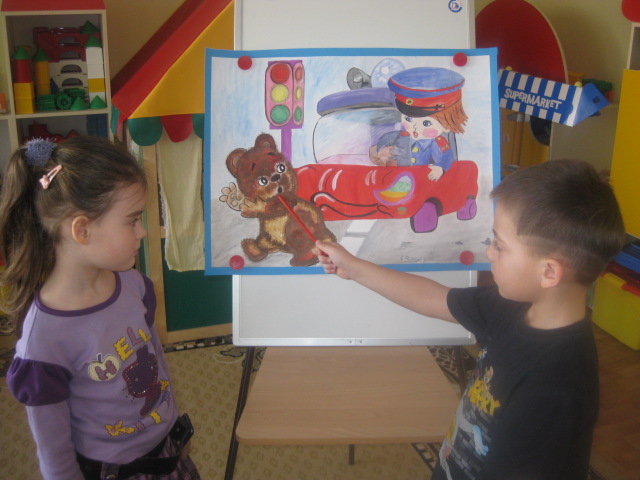 Спасибо завнимание!!!